Scripture Reading: Hebrews 9:1-10
L e v i t i c u s
- an outline -
Paradox: God’s Holiness & Mankind’s Sin
Then the cloud covered the tent of meeting, and the glory of the Lord filled the tabernacle. Moses was not able to enter the tent of meeting because the cloud had settled on it, and the glory of the Lord filled the tabernacle.
Exodus 40:34-35
Paradox: God’s Holiness & Mankind’s Sin
Then the Lord called to Moses and spoke to him from the tent of meeting…
Leviticus 1:1
“Holy”
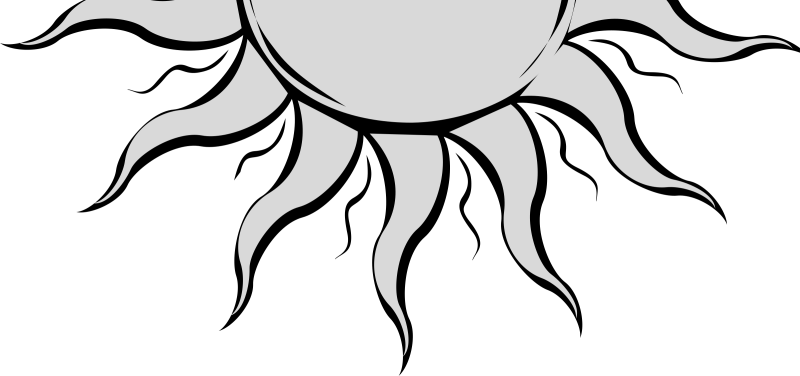 set apart, unique
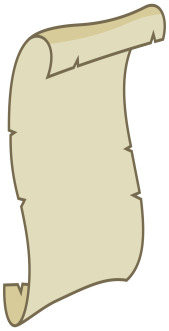 God
Leviticus
Israel
sin, corruption
L e v i t i c u s
Leviticus: Israel Dwelling in God’s Presence
1-7
8-10
11-15
16-17
18-20
21-22
23-25
Purity
Ritual
Priesthood
Purity
Priesthood
Ritual
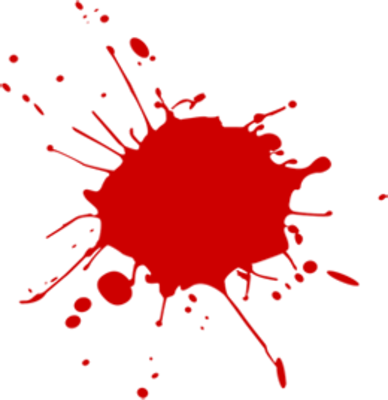 1-7
“Atonement”
blood symbolically covers sin
R i t u a l
1-7; 23-25
“Thank You”
Grain offering
Fellowship offering
“I’m Sorry”
Burnt offering
Sin offering
Guilt offering
Ritual Sacrifices
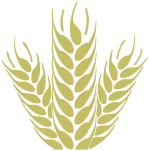 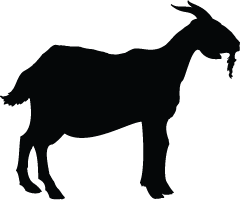 1-7
23-25
R i t u a l
1-7; 23-25
Remembrance
Passover
Unleavened Bread
First Fruits
Feast of Weeks/Pentecost
Day of Atonement
Tabernacles
Ritual Sacrifices
Ritual Feasts
8-10
P r i e s t h o o d
8-10; 21-22
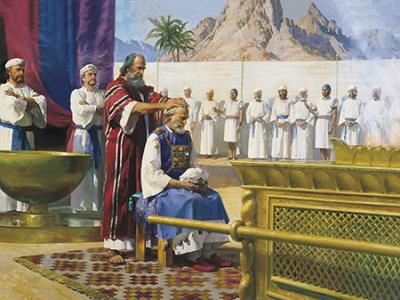 Priesthood Ordained
8-10
21-22
P r i e s t h o o d
8-10; 21-22
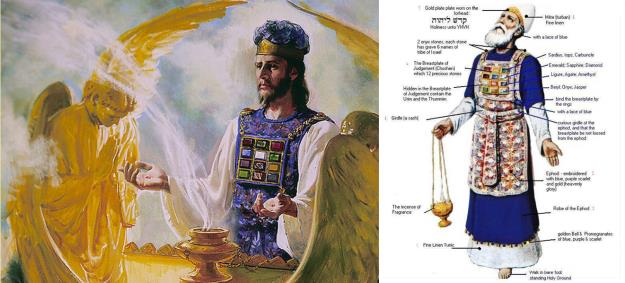 Priesthood Ordained
Priest Qualifications
YHWH
ISRAEL
8-10
21-22
P r i e s t h o o d
8-10; 21-22
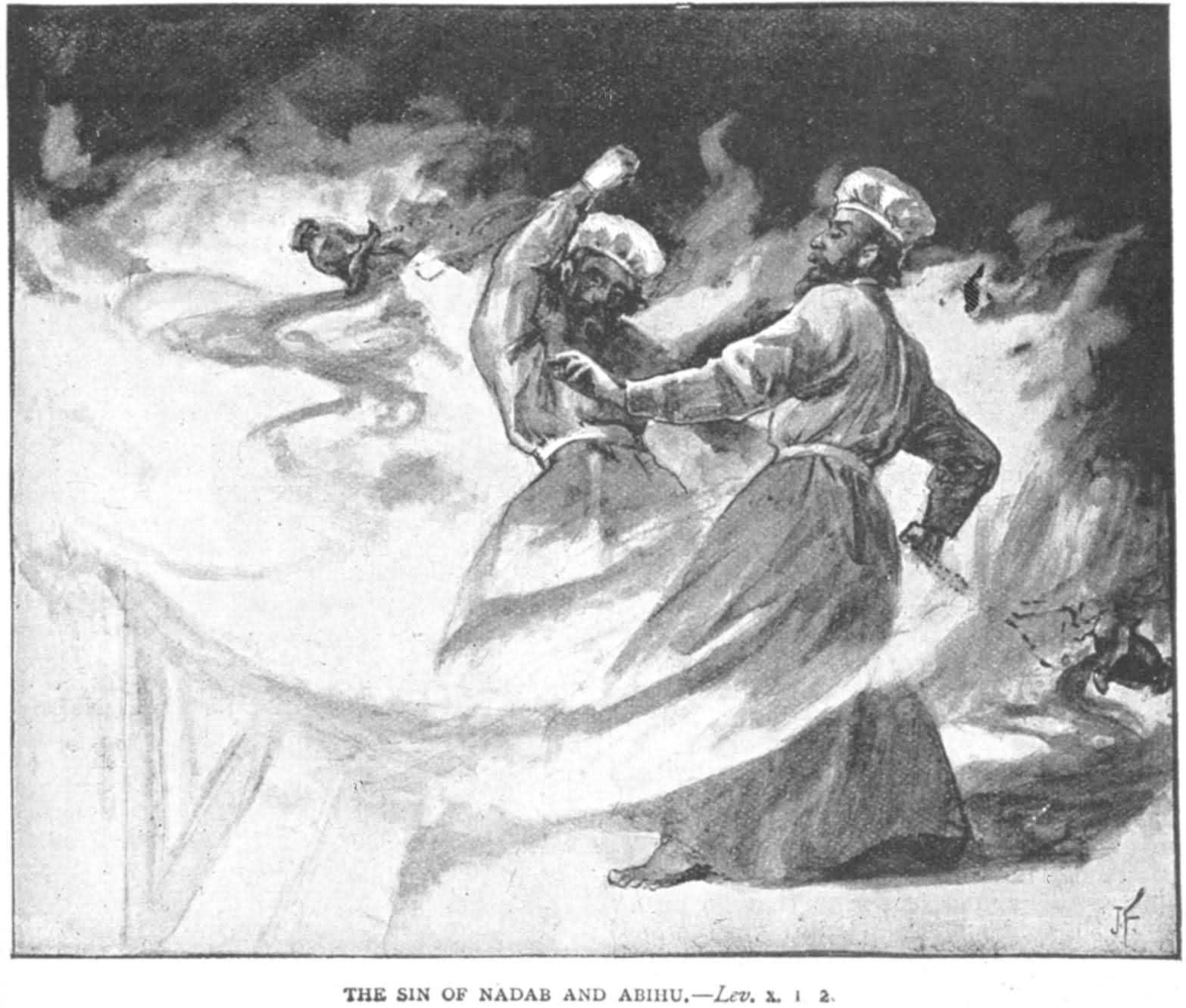 Priesthood Ordained
Priest Qualifications
Nadab & Abihu destroyed for disregarding God’s holiness
11-15
P u r i t y
11-15; 18-20
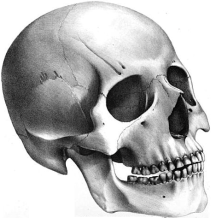 Laws
Skin disease
Touching mold/fungus
Contact w/ dead bodies
Dealing w/ bodily fluids
Death
Ritual Purity
11-15
P u r i t y
11-15; 18-20
Important:
Being ritually impure/unclean 
is not sinful/wrong. 
Ritual states are temporary.
Ritual Purity
11-15
P u r i t y
11-15; 18-20
?
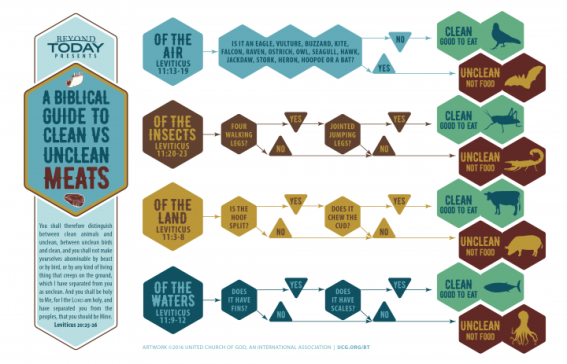 Ritual Purity
Clear:
God’s holiness affects every aspect of life, even diet.
11-15
18-20
P u r i t y
11-15; 18-20
Exodus 19:3-6
‘You yourselves have seen what I did to the Egyptians, and how I bore you on eagles’ wings, and brought you to Myself. Now then, if you will indeed obey My voice and keep My covenant, then you shall be My own possession among all the peoples, for all the earth is Mine; and you shall be to Me a kingdom of priests and a holy nation.’
Moral Purity
Ritual Purity
11-15
18-20
P u r i t y
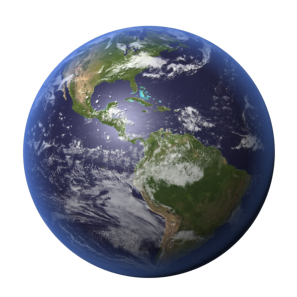 11-15; 18-20
Sanctified
Israel
Care for poor; Promote social justice; Healthy relationships; Sexual integrity
Moral Purity
Ritual Purity
L e v i t i c u s
1-7
8-10
11-15
16-17
18-20
21-22
23-25
?
Purity
Ritual
Priesthood
Purity
Priesthood
Ritual
D a y  o f  A t o n e m e n t
16-17
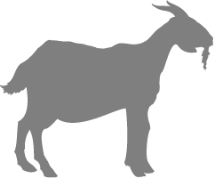 Leviticus 17:11
For the life of the flesh is in the blood, and I have given it to you on the altar to make atonement for your souls; for it is the blood by reason of the life that makes atonement
Purification Offering
D a y  o f  A t o n e m e n t
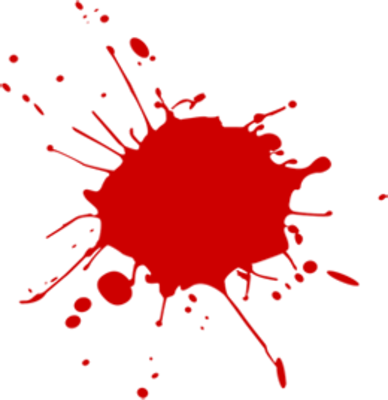 16-17
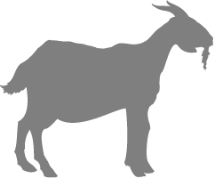 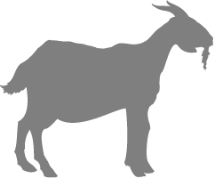 Animal
Sacrifices? 
Really??!!
Purification Offering
Scapegoat
C o n c l u s i o n
26-27
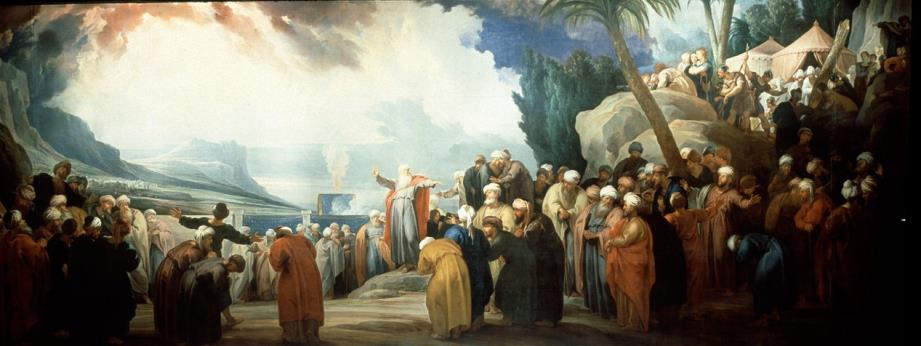 Obedience  Blessing Disobedience  Cursing
Then the cloud covered the tent of meeting, and the glory of the Lord filled the tabernacle. Moses was not able to enter the tent of meeting because the cloud had settled on it, and the glory of the Lord filled the tabernacle.
Exodus 40:34-35
Then the Lord called to Moses and spoke to him from the tent of meeting
Leviticus 1:1
Then the Lord spoke to Moses in the wilderness of Sinai, in the tent of meeting…
Numbers 1:1